Uchwała antysmogowa dla województwa śląskiego
Urząd Marszałkowski 
Województwa Śląskiego

Wydział Ochrony Środowiska
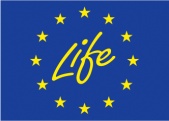 Katowice, 11 września 2017 roku
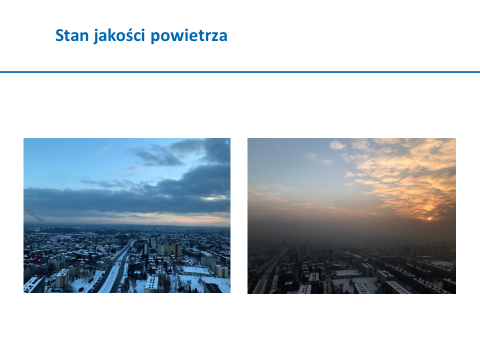 Dnia 7 kwietnia 2017 roku Sejmik Województwa Śląskiego 
jednogłośnie przyjął uchwałę w sprawie 
wprowadzenia na obszarze województwa śląskiego ograniczeń 
w zakresie eksploatacji instalacji, w których następuje spalanie paliw.
UCHWAŁA NR V/36/1/2017
SEJMIKU WOJEWÓDZTWA ŚLĄSKIEGO
Jakich urządzeń dotyczy uchwała antysmogowa ?
Wszystkie urządzenia grzewcze na paliwa stałe o mocy do 1 MW, np.: kotły grzewcze domowe, piece kaflowe, kominki, piece do wypieku pizzy, chleba, kotły grzewcze w przedsiębiorstwach, lokalnych kotłowniach, budynkach użyteczności publicznej, zakładach opieki….
Jakie terminy obowiązują dla urządzeń grzewczych?
Jakie paliwa stałe można stosować, a jakie są zakazane?
Uchwała antysmogowa to pierwszy krok.
Kolejny krok to potrzeba zmian w przepisach:
dla kotłów – jest
dla paliw stałych – brak
Co jeszcze:
przemyślany i dobrze zaprojektowany „skrojony na miarę” system finansowy,
Skuteczna kontrola, edukacja, zmiana mentalności…..
KONTROLA REALIZACJI UCHWAŁY ANTYSMOGOWEJ